Kit de Inicio SOS
Comenzando con la Sostenibilidad
NUESTRO PROYECTO
Mediante la aplicación SOS (Start on Sustainability), pretendemos dotar a las microempresas de las herramientas y los recursos necesarios para emprender acciones significativas hacia la sostenibilidad, contribuyendo así a una economía de la UE más sostenible y resistente.
Índice del Kit de Inicio SOS
ÍNDICE
01
Introducción al módulo
02
Alianzas Comunitarias
03
Casos Prácticos
04
Evaluación
05
Términos Clave y Definiciones
06
Referencias
01
INTRODUCCIÓN AL MÓDULO
01
VISIÓN GENERAL DEL TEMA
02
OBJETIVOS
03
RESULTADOS DEL APRENDIZAJE
Alianzas Comunitarias – ¿Qué son?
Las alianzas comunitarias se refieren a acuerdos y colaboraciones estratégicas y sostenibles entre diferentes sectores sociales, como ONG, empresas, instituciones públicas, comunidades locales y otras partes interesadas.

	La definición de alianzas comunitarias implica que los participantes en estas relaciones buscan resolver conjuntamente problemas sociales, económicos o ambientales mediante la colaboración, el intercambio de recursos y conocimientos y la coordinación de actividades. Estas alianzas tienen como objetivo fortalecer las comunidades, promover el desarrollo sostenible y crear vínculos y confianza entre los diferentes grupos de interesados.
Las alianzas comunitarias en el contexto del desarrollo sostenible
Las alianzas comunitarias son una herramienta clave para crear iniciativas socialmente responsables y efectivas que beneficien tanto a las comunidades locales como a los socios de diversos sectores.

Los elementos clave de la definición de asociaciones comunitarias incluyen:
Colaboración y participación de diversos socios comunitarios.
Establecer conjuntamente objetivos y estrategias de acción.
Compartir recursos, conocimientos y experiencias.
Compartir la responsabilidad de lograr resultados y monitorear los avances.
Construir relaciones duraderas basadas en la confianza y el entendimiento mutuo.
Orígenes de la definición de “Alianza Comunitaria”
Los orígenes de las alianzas comunitarias se remontan al desarrollo del concepto de RSE en la segunda mitad del siglo XX. En ese momento, las empresas comenzaron a reconocer su papel no solo hacia los accionistas, sino también hacia las comunidades locales, los empleados, los clientes y otras partes interesadas. Las alianzas con las comunidades se convirtieron en una herramienta para implementar la RSE a través del compromiso con la sociedad y el medio ambiente.

Con el desarrollo de la idea del desarrollo sostenible en los años 1980 y 1990, la creciente conciencia ambiental y social planteó nuevos desafíos para las empresas. Las alianzas con las comunidades locales comenzaron a verse como un elemento clave del desarrollo económico, social y ambiental armonioso.
OBJETIVOS
En este módulo de nuestro estudio, aprenderá por qué es importante crear alianzas comunitarias para el desarrollo sostenible.

A continuación, describiremos los principales objetivos y la importancia de dichas alianzas para las empresas.
There is a path to sustainability. 
It is a path that could lead to a better 
future for all life on Earth
David Attenborough
02
ALIANZAS COMUNITARIAS
01
Comprensión de las necesidades y desafíos locales
02
Generando confianza
03
Apoyando el desarrollo de las comunidades locales
04
Responsabilidad compartida por el medioambiente
05
Crear soluciones innovadoras
06
Co-creación de valores sociales
Comprensión de las necesidades y desafíos locales
Comprender las necesidades y los desafíos de la comunidad local es un elemento clave para construir alianzas comunitarias efectivas en el contexto del desarrollo sostenible.

Regla principal:

Organización de reuniones periódicas,
Análisis eficaz de datos, incluidos datos demográficos y económicos,
Cooperación con líderes locales,
Presencia en los medios de comunicación y redes sociales.
Generando confianza
Para que su empresa inspire confianza social, vale la pena centrarse en:

Comunicación transparente y activa,
Formular un objetivo claro de la empresa,
Construir relaciones duraderas,
Eficacia de las acciones,
Garantizar el bienestar de los empleados y mantener relaciones de colaboración.

Generar confianza en las alianzas comunitarias es un proceso que requiere paciencia, coherencia y autenticidad. Sin embargo, una cooperación eficaz basada en la confianza puede traer muchos beneficios tanto para la empresa como para la comunidad local.
Apoyando el desarrollo de las comunidades locales
¿Qué es importante, qué aspecto hay que cuidar?

Mantener un ambiente de trabajo inclusivo,
Cuidar a los empleados, ofrecerles acceso a desarrollo, formación, cursos,
Implicarse en proyectos en el ámbito de la ecología y la protección del medio ambiente,
Apoyar a las escuelas y universidades locales,
Participar en eventos benéficos.
Responsabilidad compartida por el medioambiente
La idea de responsabilidad ambiental compartida se refiere a la necesidad de que las empresas participen en acciones ambientales en asociación con otros, incluidas otras empresas, comunidades locales, ONG, gobiernos y consumidores.

Establecer colaboraciones con otras empresas,
Cooperar con organizaciones no gubernamentales,
Crear conciencia ecológica entre los empleados y externamente,
Elegir productos ecológicos.
Crear soluciones innovadoras
Maneras de formular métodos creativos y eficaces que fomenten la participación, la cooperación y el apoyo mutuo en la comunidad local, ¿Cuáles podrían ser?
Plataformas Digitales o de Aprendizaje electrónico: Plataformas móviles que facilitan la interacción en línea y el desarrollo personal, ofreciendo una variedad de recursos educativos.
Programas Artísticos y Culturales: Iniciativas como talleres de arte, festivales culturales locales y murales callejeros que celebran y promueven la participación de la comunidad en las artes.
Actividades Ecológicas: Creación de proyectos y actividades relacionadas con la protección del medio ambiente, como por ejemplo concursos ecológicos.
Programas de Salud y Deportes:  Creación de programas de salud que promuevan la actividad física, los hábitos alimentarios saludables y la salud mental, por ejemplo, el bienestar en el lugar de trabajo como objetivo de la empresa.
Co-creación de los valores sociales
La cooperación social contribuye a la creación de valores sociales que no solo generan beneficios económicos sino, sobre todo, protegen el medio ambiente natural.
¿Cómo puedes co-crear iniciativas de impacto social con tus clientes para promover la sostenibilidad?
Necesitas conocer a tus clientes en base a sus características, comportamientos, preferencias.
La base del proceso de co-creación de valor es generar beneficios tanto para tu empresa y clientes, como para la sociedad y el medio ambiente. Puedes co-crear valor involucrando a tus clientes,
Para asegurar que tus iniciativas de co-creación sean efectivas, necesitas medir su impacto en los resultados de desarrollo sostenible, satisfacción del cliente y resultados sociales y ambientales. Utiliza indicadores y métricas que sean relevantes, específicos, medibles, alcanzables, realistas y oportunos para evaluar tu impacto.
¿Qué hacer para crear una alianza comunitaria en tu empresa?
Mantener relaciones positivas con las partes interesadas,
Apoyar a los clusters y clubes que operan localmente,
Aumentar la participación de los empleados en las comunidades locales,
Cuidar el desarrollo sostenible local,
Utilizar los servicios de proveedores locales,
Mejorar la visibilidad externa para mejorar la imagen: marketing eficaz.
Proceso paso a paso para crear alianzas comunitarias
Análisis de las necesidades locales y oportunidades de desarrollo,
Identificación y buenas relaciones con organizaciones no gubernamentales, autoridades locales y universidades,
Establecimiento de objetivos,
Establecimiento activo de contactos,
Organización de reuniones, eventos o formación,
Creación o participación en grupos de interés de la industria, por ejemplo, clusters,
Mantenimiento de una buena comunicación... ¡con todo el mundo!, responder a los correos electrónicos, las llamadas telefónicas y ser abierto.
¿Porqué son importantes las alianzas comunitarias?
Crear alianzas comunitarias dentro de una empresa es crucial, especialmente en el contexto de la construcción de una economía sostenible.

Reforzar la moral de los empleados: Las acciones que se llevan a cabo en conjunto para lograr un objetivo común pueden mejorar significativamente la moral de los empleados. Cuando los empleados sienten que su empresa participa en buenas actividades sociales, sienten una mayor satisfacción laboral, lo que a su vez puede generar una mayor retención de empleados.
Equilibrio entre vida laboral y personal: Una nueva mirada a los valores laborales. Las generaciones más jóvenes toman decisiones sobre el trabajo no sólo en función del salario. El equilibrio entre el trabajo y la vida personal es importante para ellas.
Formación de Equipos: La organización de eventos de voluntariado crea un sentido de comunidad y trabajo en equipo.
Hacer correr la voz: Lanzar una campaña de relaciones públicas para informar a la gente sobre el trabajo caritativo de su empresa no solo proyectará a su empresa de manera positiva, sino que también aumentará la conciencia sobre las organizaciones benéficas que apoya.
Grupos interesados ​​en el desarrollo comunitario y causas sociales
Clubs de Mujeres: Grupos centrados en apoyar y empoderar a las mujeres en el lugar de trabajo,
Clústeres Temáticos: Grupos especializados que reúnen a empleados interesados ​​en temas específicos, por ejemplo, un clúster de construcción,
Clubs de Libros: Grupos de lectura que organizan reuniones para hablar sobre libros, 
Clubs de Fitness: Grupos dedicados a promover estilos de vida saludables mediante la organización de entrenamientos conjuntos, eventos deportivos,
Grupos de Voluntarios: Actividades sociales.
“Juntarse es un comienzo; mantenerse juntos es progreso; trabajar juntos es éxito”.
Henry Ford
03
CASOS PRÁCTICOS
01
Caso Práctico 1: Starbucks
02
Caso Práctico 2: Allegro
03
Caso Práctico 3: H&M
Starbucks tiene una larga trayectoria de compromiso con la comunidad y de colaboración con las comunidades locales. Algunas de sus actividades destacadas son:
Cultivo sostenible de café, que apoya a los productores locales de café y protege el medio ambiente,
Programas de formación para jóvenes, eventos benéficos.
En 2020, la marca ha colaborado con EcoBean, una empresa emergente, y la apoya en su trabajo sobre las posibilidades que ofrece el procesamiento de los posos, principalmente donando los residuos recogidos en los cafés de Varsovia para realizar pruebas de reutilización de la materia prima. Esto coincide con la mayoría de los clientes del café, que viven la idea del residuo cero a diario.
Starbucks
Disponibilidad de los productos de la marca en la aplicación "Too Good To Go", cuya misión es reducir el desperdicio de alimentos.
Desde el inicio de sus operaciones en Polonia, Starbucks viene desarrollando la iniciativa "Bring Your Own Tumbler", cuyo objetivo es reducir la producción de residuos y concienciar a la sociedad. El concepto "With your own cup" se creó teniendo en cuenta el medio ambiente y difundiendo buenas prácticas entre los clientes.
Colaboración con PSONI, es decir, la Asociación Polaca de Personas con Discapacidad Intelectual.
La marca también decidió apoyar una de las Finales de la Wielka Orkiestra Świątecznej Pomocy.
Starbucks
«El desarrollo sostenible y la actividad social están integrados en el ADN de Allegro, y la responsabilidad para con nuestros clientes, vendedores, empleados y el cuidado del medio ambiente son nuestras obligaciones más importantes.»
El compromiso primordial para todas las áreas de actividad es actuar de forma ética y con total transparencia:
Ofreciendo un lugar de trabajo creativo e innovador,
Cuidando de nuestros clientes,
Cooperación responsable en los negocios ,
Inversión en la comunidad,
Crear una actitud saludable y ecológica.
Allegro
Ejemplos de actividades de Allegro:
Allegro Lokalnie: apoyo a la comunidad local. Allegro Lokalnie son principalmente particulares que suelen ofrecer ejemplares únicos de un determinado producto.
Allegro participa en actividades benéficas apoyando a diversas organizaciones no gubernamentales y fundaciones.
Reciclaje de envases o promoción de productos ecológicos en la plataforma.
La empresa apoya diversas iniciativas culturales y artísticas organizando actos de promoción de artistas y creadores locales.
Allegro
Otro ejemplo de empresa europea de ropa comprometida con actividades sociales y el desarrollo sostenible es H&M. H&M es un minorista internacional de ropa conocido por sus esfuerzos por promover la moda responsable y la implicación social.
Utilización de materiales orgánicos, reciclaje de tejidos o reducción del consumo de agua y energía en el proceso de producción.
Apoyo a las comunidades locales de producción en los países donde se fabrican las prendas de H&M.
H&M trabaja para hacer frente a la pobreza y apoyar a las comunidades locales a través de iniciativas benéficas y asociaciones con organizaciones sin ánimo de lucro.
H&M
“En el trabajo en equipo, el silencio no es oro. Es mortal.”
Mark Sanborn
04
EVALUACIÓN
1.Los orígenes de las asociaciones comunitarias están vinculados a la aparición de:
1) el concepto de RSE
2) Concepto ESG
3) Es un concepto relativamente nuevo y no está vinculado a ninguno de los anteriores
Respuesta: a
Q1
2. Los elementos clave para crear asociaciones comunitarias eficaces son
1)Abordar sus asociaciones como un residente «experto»
2) Asumir una colaboración inmediata
3)Comprender las necesidades y los retos de la comunidad local
Respuesta: c
Q2
3. ¿Por qué es importante la colaboración comunitaria en la empresa?
1)Aporta beneficios inmediatos a la empresa
2)Ayuda a reforzar las posiciones de liderazgo en la empresa
3)Mejora la moral de los empleados
Respuesta: c
Q3
4. Ejemplos de grupos socialmente activos en la empresa pueden ser:
1)Sindicatos
2)Clubes de mujeres
3)Agencias de contratación
Respuesta: b
Q4
05
TÉRMINOS CLAVE Y DEFINICIONES
Evaluación del impacto social
Voluntariado
Co-creación de valor
Asociación comunitaria
Marketing social
Empresa social
06
REFERENCIAS
REFERENCIAS
https://www.forbes.com/
https://retailnet.pl/
https://raportcsr2019.allegro.pl/
Gracias
¿Alguna Pregunta?
www.website.eu
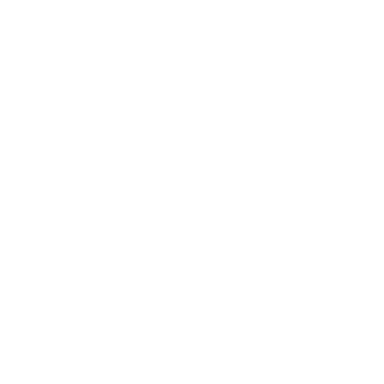